telegram
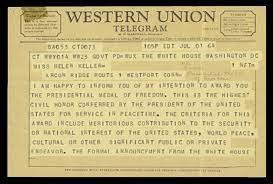 a message sent by telegraph
transcontinental
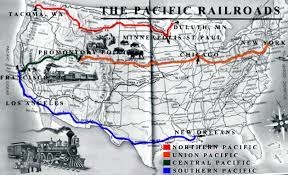 crossing a continent
harsh
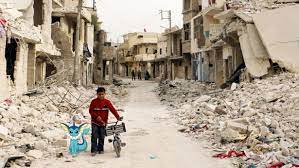 rough or unpleasant to hear, see, taste, or touch
surveyors
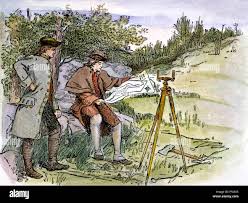 someone who examines something to make decisions;
a land surveyor splits land into boundaries (maps)
rugged
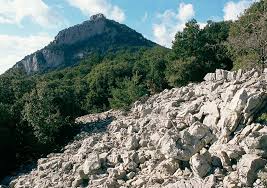 rough and uneven
groundbreaking ceremony
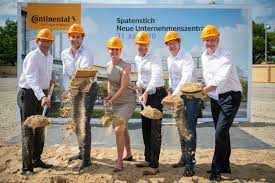 a special event marking the start of something new
haul
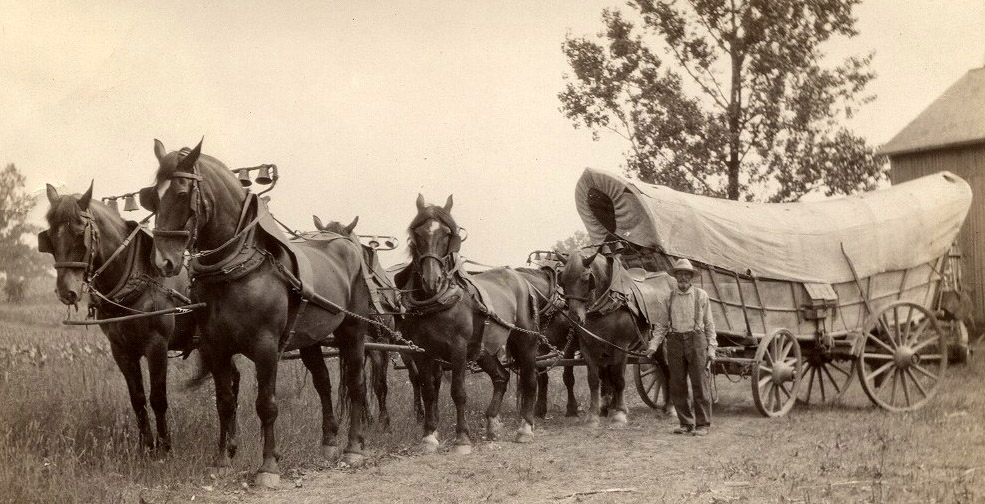 to pull something or to move something 
from one place to another
trestles
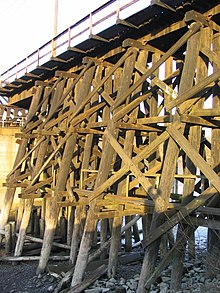 the structure that holds up a railroad bridge
ravines
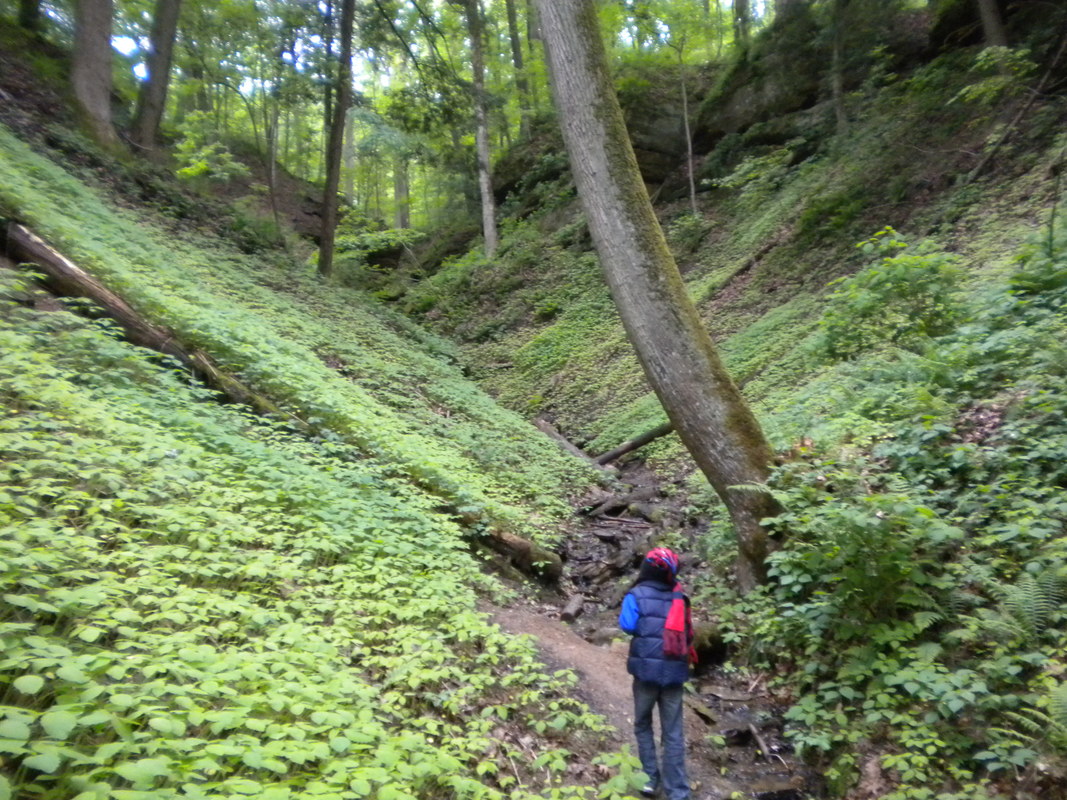 deep, narrow valleys
wicker
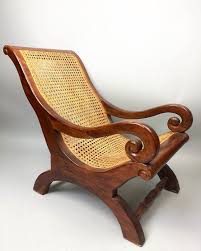 thin twigs and branches woven 
to create frames or baskets
traverse
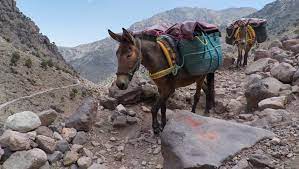 to move across or through something
fatal
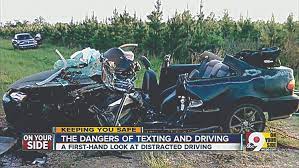 causing death
civilization
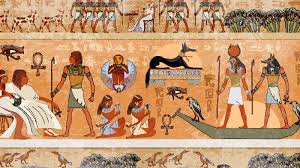 the creation of government, culture, and economy by humans